TÜRETİLMİŞ VERİLER VE HASTALIK ÖLÇÜTLERİ
Doç. Dr. Turan SET
Karadeniz Teknik Üniversitesi Tıp Fakültesi Aile Hekimliği Anabilim Dalı
Veri
Araştırma yapmada öncelikli amaç bir konu ile ilgili veri toplamaktır
Verileri elde ettiğimiz kaynağın tamamına toplum veya evren denir
Hakkında veri topladığımız özelliklerine ise değişken denir
Değişken / Veri
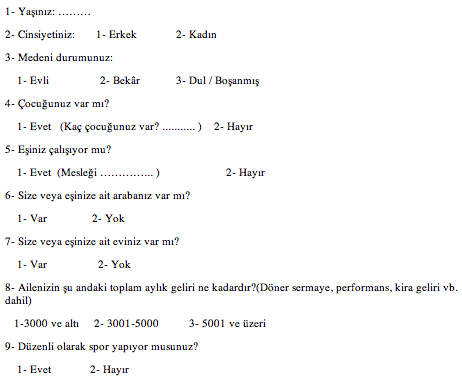 [Speaker Notes: Veri çeşitleri uygun testi (uygun hipotez testini) seçmek için önemlidir.]
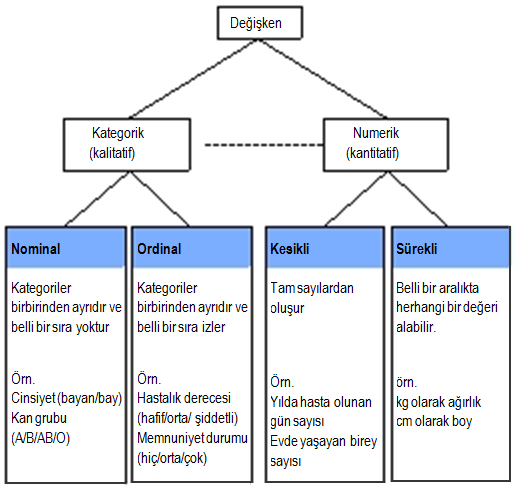 [Speaker Notes: Veri çeşitleri uygun testi (uygun hipotez testini) seçmek için önemlidir.]
Türetilmiş veriler
Yüzde
Oran 
Orantı
Hız
Yüzde
Diyabetik hasta eğitimi ile hastaların HbA1c düzeylerinde %10 düşme oldu.
Oran
Bir bütünün iki parçasının birbirine bölünmesi ile oran (ratio) elde edilir.
a
a / b
b
Orantı (Proportion)
Bir bütünün parçalarından birinin bütüne bölünmesi ile orantı (proportion) elde edilir.
b
b /a + b
a
Hız
Orantının zamanla ilişkili olarak ifade edilmesi durumunda "Hız" dan (rate) söz edilir.
Belirli bir süre içerisinde hastalanan kişi sayısı
Kümülatif insidans hızı =      -------------------------------------------------------- 
                                                       Risk altındaki nüfusta sürenin başlangıcında 
                                                       hasta olmayan kişi sayısı
Orantı
Orantı
Belli bir sürede olan ölüm sayısı
Kaba ölüm hızı=    ---------------------------------
		 Toplam nüfus



		   Belli bir sürede hastalıktan ölenlerin sayısı
Olgu-fatalite hızı=   -------------------------------------------------
		   Hastalığa yakalananların sayısı


		  Bir yaşından küçük çocuklarda 1 yıldaki ölümlerin sayısı
Bebek ölüm hızı=   -----------------------------------------------------------------
 		  Aynı yıl içerisinde olan canlı doğum sayısı
Orantı
Orantı
Annelik ve gebelikle ilgili olarak 1 yılda oluşan ölümler
Anne ölüm hızı=   -------------------------------------------------------
		 Aynı yıldaki canlı doğumlar
ORAN
Hastalık ölçütleri
İnsidans
Prevalans
İnsidans

 Belli bir dönemde ortaya çıkan yeni olgular

    Aynı dönemde risk altındaki toplum
X 1000
Prevalans

Belli bir dönemdeki eski ve yeni olgular

 Aynı dönemde risk altındaki toplum
X 1000
Kaynaklar
Aktürk Z, Acemoğlu H. Sağlık Çalışanları İçin Araştırma ve Pratik İstatistik. Anadolu Ofset: İstanbul, 2011.